Hinweise für die Erstellung barrierefreier PowerPoint-Präsentationen
1
Universität Potsdam
19.01.2023
Corporate Design und Vorlagen
Die Universität Potsdam (UP) strebt unter Beachtung des zentralen Corporate Designs (CD) ein einheitliches in sich stimmiges Gesamtbild an
Das Printdesign regelt das Erscheinungsbild von allen Druckerzeugnissen der UP
Das Webdesign (Intranet) regelt das Erscheinungsbild von Veröffentlichungen der Organisationseinheiten der UP im Internet
Das CD regelt die einheitliche Verwendung der Logos, Farben und Schriftarten in den Organisationseinheiten der UP
Die Nutzung von Vorlagen hilft beim Einhalten des CD und der Erstellung barrierefreier Dokumente
Diese PowerPoint-Vorlage (*.potx) ist entsprechend des CD für das Webdesign
2
Universität Potsdam
19.01.2023
Vorlagen und Barrierefreiheit
Vorlagen können beim Einhalten des Corporate Designs helfen
Die Erstellung barrierefreier Präsentationen liegt auf Seiten der Anwender

Weitere Hinweise zu Erstellung barrierefreier Präsentationen unter:
Digitale Barrierefreiheit – Barrierefreie PowerPoint-Präsentationen
Microsoft: Gestalten barrierefreier PowerPoint-Präsentationen für Personen mit Behinderungen
Berliner Senatsverwaltung für Inneres und Sport: Berliner Standards für barrierefreie PowerPoint-Präsentationen
TU Dresden: Microsoft PowerPoint 2019 und PowerPoint 2016
FFG Forschung wirkt.: TIPPS FÜR BARRIEREFREIE PDF AUS POWER POINT (PDF)
TU Chemnitz: Barrierefreie PDF-Dokumente: Empfehlungen zur Formatierung in PowerPoint (PDF)
3
Universität Potsdam
19.01.2023
Folientitel
Jede Folie sollte einen eigenen eindeutigen Folientitel erhalten
Dies ermöglicht die Navigation für Benutzer mit Sehbeeinträchtigungen
Benutzen Sie dafür den entsprechenden Platzhalter „Titel“ - einsehbar im Folienmaster
Folientitel sind die Grundlage für die Gliederungsansicht
Unter „Ansicht“->“Präsentationsansichten“->“Gliederungsansicht“ ist die Vergabe der Folientitel kontrollierbar
4
Universität Potsdam
19.01.2023
Folieninhalt
Der Inhalt ist stichpunktartig notiert
„Oder soll die Präsentation ist ein Buch sein?“
„Ist das Ziel der Präsentation klar?“
Nutzen Sie Fließtext und keinen Blocksatz
Vermeiden sie automatische und selbst erstellte Worttrennung
5
Universität Potsdam
19.01.2023
Schrift und Farbe
Die Schriftart ist lesefreundliche serifenlos (Calibri, Arial oder Liberation Sans) und ohne Sonderformatierungen (Unterstreichungen, Großbuchstaben, Kursiv) 

Das Verhältnis des Farbkontrasts zwischen Text und Hintergrund ist möglichst hoch - 4,5:1 (Beispiel: Schwarz auf Weiß)
Test des Farbkontrasts: TPGi Colour Contrast Analyser (CCA)
Informationen werden nicht nur durch Farben vermittelt
6
Universität Potsdam
19.01.2023
Aufzählungen und Listen
Aufzählungen und Listen werden mit den Funktionen der Anwendung erstellt
Die Hierarchie (Listenebene) wird mit der Tabulatortaste erstellt
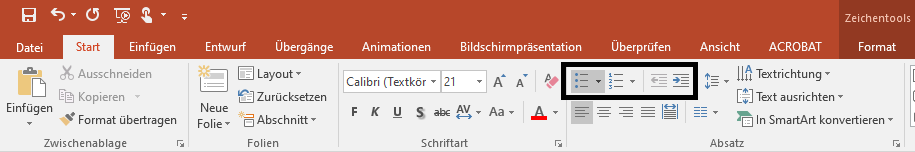 7
Universität Potsdam
19.01.2023
Tabellen
Tabellen werden mit den Funktionen der Anwendung erstellt
(„Einfügen“->“Tabelle“) 
Vermeiden Sie das Einfügen von Excel-Tabellen und Screenshots von Tabellen
Weisen Sie Überschriftenzellen zu
Unter „Tabellentools“ – „Entwurf“ „Überschrift“ auswählen
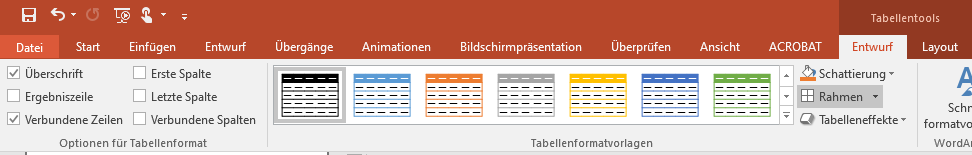 8
Universität Potsdam
19.01.2023
Tabellen - Alternativtext
Ordnen Sie großen Tabellen einen Alternativtext zu
Kontextmenü öffnen („Tabelle auswählen“ -> „Form formatieren“ -> „Formoptionen“ -> „Größe und Eigenschaften“ -> „Alternativtext“
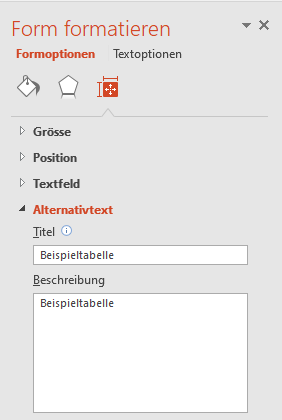 9
Universität Potsdam
19.01.2023
Hyperlinks
Bezeichnen Sie Hyperlinks aussagekräftig und nicht über die URL 
Universität Potsdam
Geben Sie eine Quickinfo an
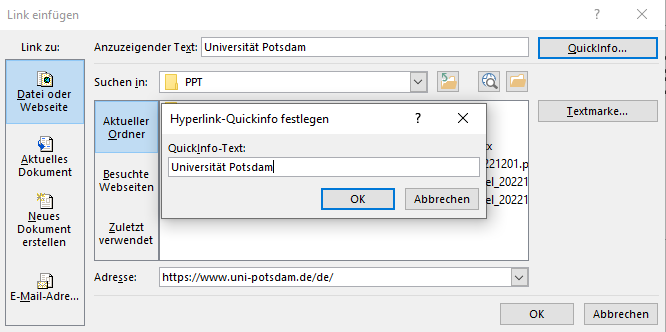 10
Universität Potsdam
19.01.2023
Grafiken und Alternativtexte
Der Alternativtext soll den informationsgebenden Inhalt der Grafik angeben:
zuerst die Art des Bildtyp: Foto, Art des Diagramms, bzw. der SmartArt, oder Strichzeichnung; 
danach die inhaltliche Erläuterung 
und der Copyright-Vermerk

Dekorative Grafiken sollten als solche gekennzeichnet werden
Inhaltlich zusammengehörende Elemente werden gruppiert und haben nur einen Alternativtext
Erläuterungen für Diagramme, Freiformen, SmartArts, Videos und Animationen sind in der Broschüre zu PowerPoint der TU Dresden zu finden
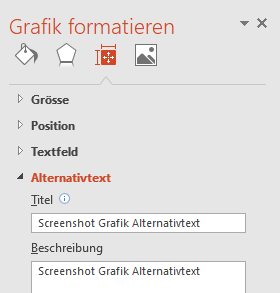 11
Universität Potsdam
19.01.2023
Sprache und Sprachwechsel
Für Software, welche eine Präsentation vorliest, sollte die Sprache angegeben werden (Datei-Optionen-Sprache)
Einzelne anderssprachige Wörter sollten entsprechend in ihrer Sprache gekennzeichnet werden
Example: english language
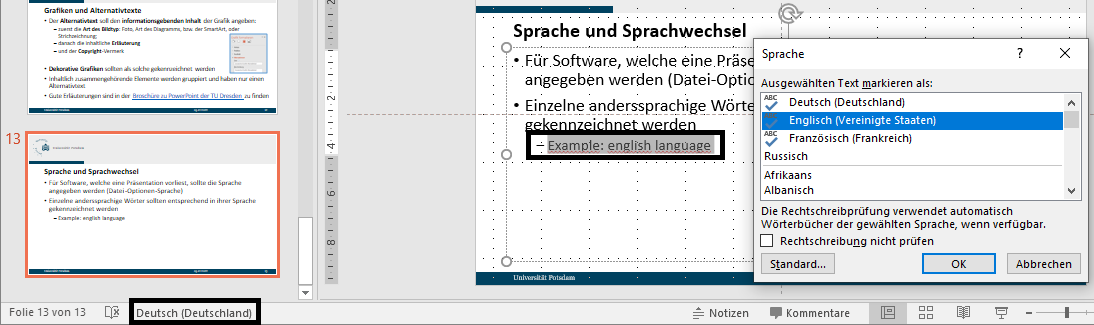 12
Universität Potsdam
19.01.2023
Lesereihenfolge
Nach Fertigstellung der Inhalte der Präsentation wird die Reihenfolge der Elemente auf jeder Folie für die technische Auslesbarkeit korrigiert
Nach dem Einfügen von Elementen (Grafiken, Tabellen, …), welche nicht in der Mastervorlage enthalten sind, ist dies notwendig
Start -> Anordnen -> Auswahlbereich
Die Elemente werden in der sichtbaren Anzeige von „Unten nach Oben“ für sehbeeinträchtigte Anwender durch Screenreader vorgelesen
Die Bezeichnung der Elemente und die Zahlen spielt hierbei keine Rolle
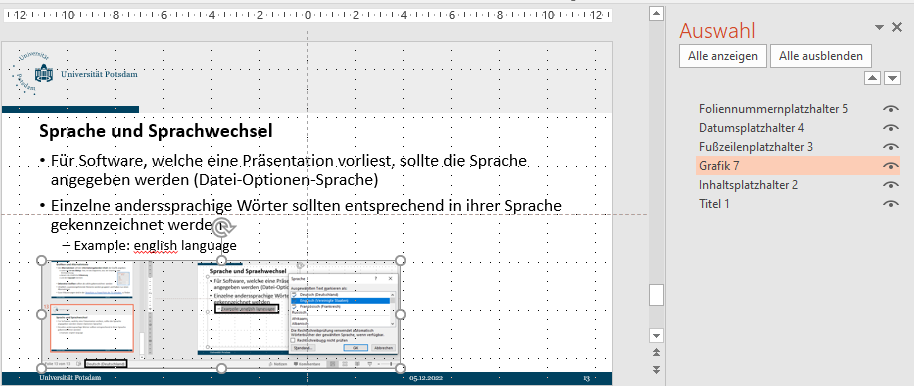 13
Universität Potsdam
19.01.2023
Dokumententitel
Hinterlegen Sie unter „Datei -> Informationen -> Eigenschaften -> Titel“ den Dokumenttitel und passen Sie weitere Metadaten an






Der Dateiname sollte Angaben zum Kontext, dem Erstellungsdatum und der Barrierefreiheit enthalten
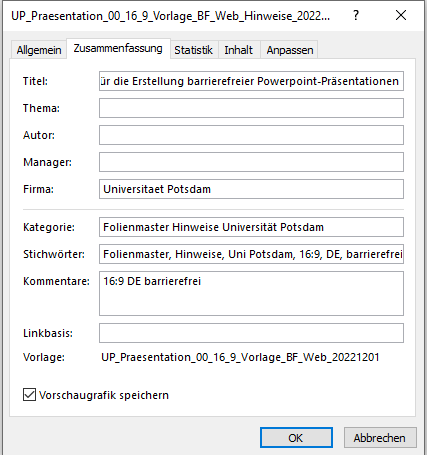 14
Universität Potsdam
19.01.2023
Überprüfung der Barrierefreiheit
In PowerPoint 2016 kann eine Überprüfung der Barrierefreiheit durchgeführt werden:
Datei -> Informationen -> Auf Probleme überprüfen -> Barrierefreiheit überprüfen

Diese technische Barrierefreiheit sagt allerdings nichts über die tatsächliche Barrierefreiheit für alle Anwendergruppen aus
15
Universität Potsdam
19.01.2023
Export in das Dateiformat PDF – Acrobat PDF Maker
Für den Export in das Dateiformat PDF wird zur Nutzung das „Acrobat PDF Maker Addin“ empfohlen
In den Grundeinstellungen mit „Standard“ sollten folgende Punkte aktiviert sein:
Lesezeichen erstellen
Links hinzufügen
Barrierefreiheit und Umfließen durch Erstellen von Adobe PDF mit Tags aktivieren
Multimedia konvertieren
Folienübergänge beibehalten
16
Universität Potsdam
19.01.2023
Export in das Dateiformat PDF – Acrobat PDF Maker 2
Daraufhin erfolgt der Export nach PDF über das Register „Acrobat“ -> „PDF erstellen“
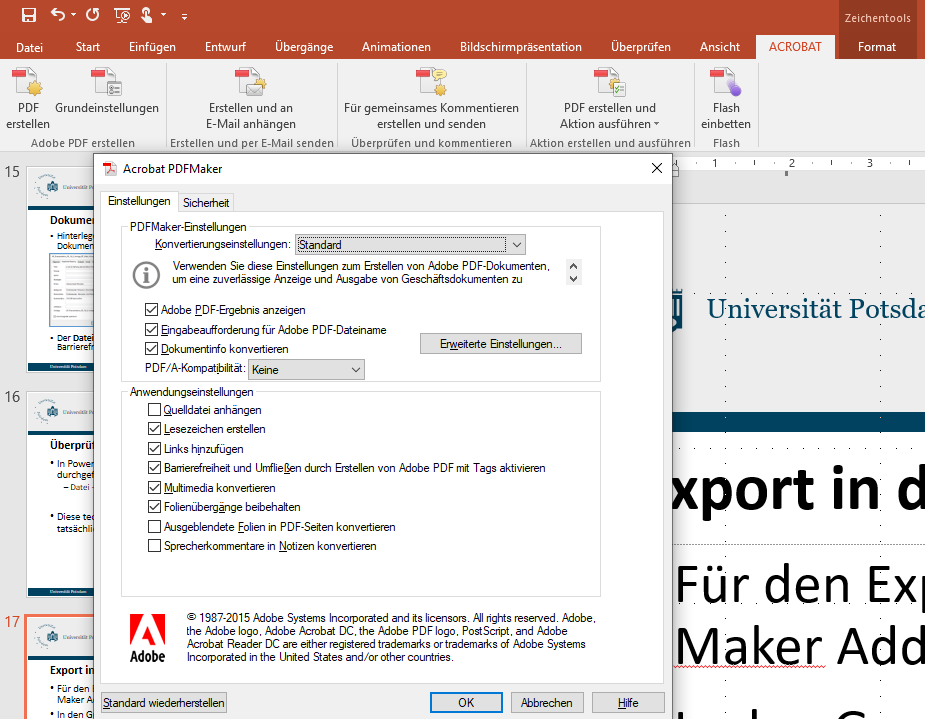 17
Universität Potsdam
19.01.2023
Export in das Dateiformat PDF – Microsoft PowerPoint
Sollte Acrobat PDF Maker nicht nutzbar sein, kann über „Datei“->“Speichern unter“ mit Anpassung der Optionen der Export erfolgen
„Dokumenteigenschaften“ und „Dokumentstrukturtag für Barrierefreiheit“ sollte aktiviert sein
„Text als Bitmap speichern, wenn Schriftarten nicht eingebettet werden können“ sollte deaktiviert sein
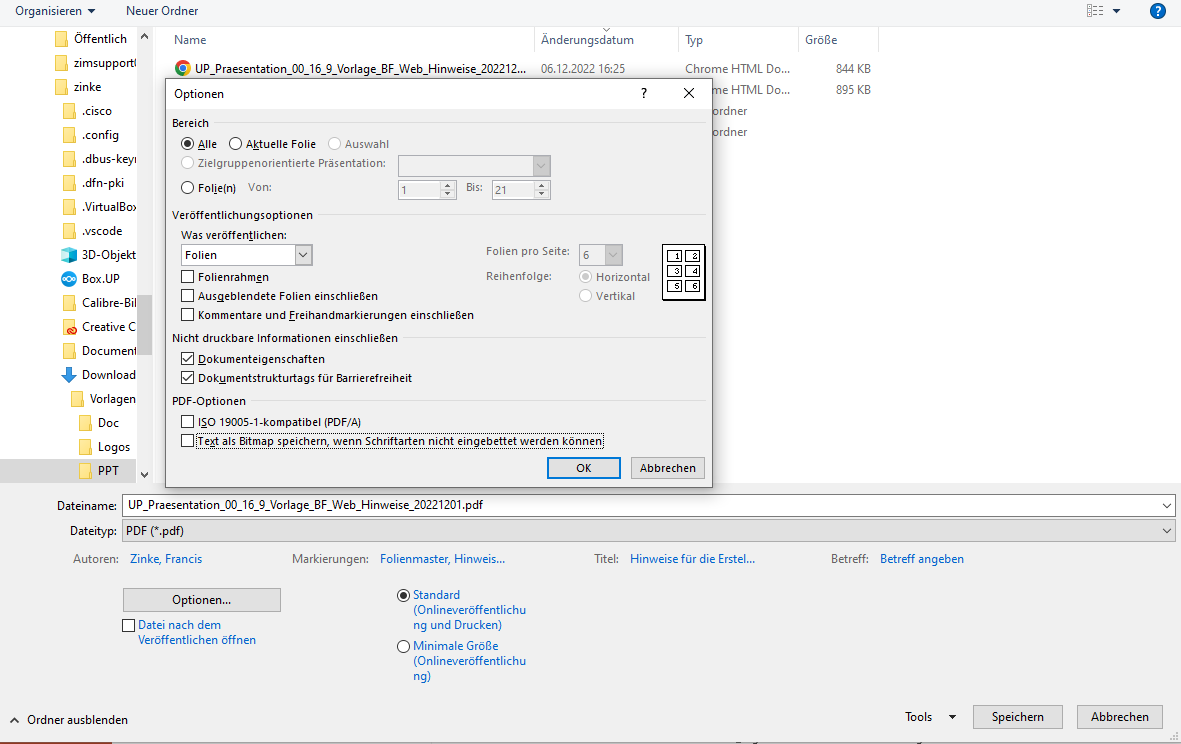 18
Universität Potsdam
19.01.2023
Barrierefreiheit des PDF-Dokuments
Nach dem Export in das Dateiformat PDF sind weitere Anpassungen mit „Adobe Pro“ notwendig
Hinweise dazu finden Sie unter Digitale Barrierefreiheit – PDF Dokumente
Mit dem PDF Accessibility Checker (PAC) ist die Kontrolle der Barrierefreiheit des PDF-Dokuments möglich
19
Universität Potsdam
19.01.2023
Anpassung des PDF-Dokuments in Richtung Barrierefreiheit
Beim Export mit Adobe Pro und barrierefrei erstellter Präsentation sind folgende Schritte in Adobe Pro zu tätigen
Prüfung der Barrierefreiheit in Adobe Pro
Erstellen eines Tags <Document> mit einem Titel im Tagbaum und verschieben aller <Slide>-Tags  als Kindelemente
Bei den „Dokumenteigenschaften“ unter der „Ansicht beim Öffnen“ den „Dokumenttitel“ „Einblenden“
Das Preflight – Werkzeug öffnen und 
den „PDF/UA-Eintrag setzen“
Und gegebenenfalls „Fehlende Schriften einbetten“
20
Universität Potsdam
19.01.2023
Inklusion
Die Erstellung barrierefreier Dokumente ist mit Mehraufwand verbunden
Alle Anwender sollen chancengleich barrierefrei digitale Inhalte und Informationen erfassen können
Versuchen Sie dies bei der Bereitstellung digitaler Inhalte zu berücksichtigen
21
Universität Potsdam
19.01.2023